Free PPT Templates: Allppt.com
You can download professional PowerPoint diagrams for free
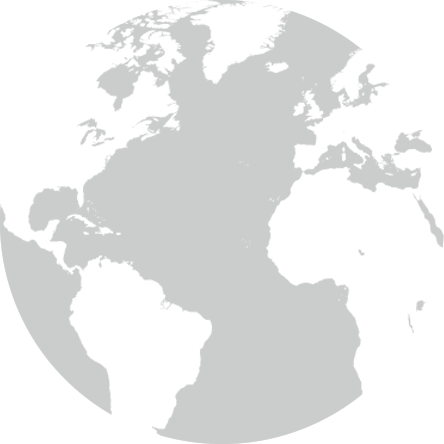 Your Text  Here
75%
You can simply impress your audience and add a unique zing and appeal to  your Presentations. Easy to change colors, photos and Text. I hope and I believe that this Template will your Time, Money and Reputation. Easy to change colors, photos and Text.
www.free-powerpoint-templates-design.com